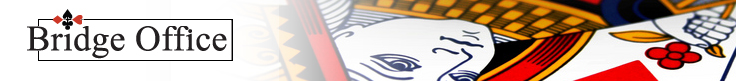 Serie 5 -  Les 2 - Bieden - 1e Bij Bod
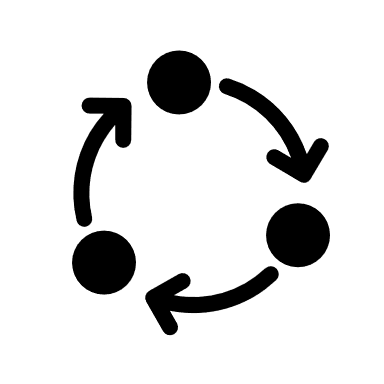 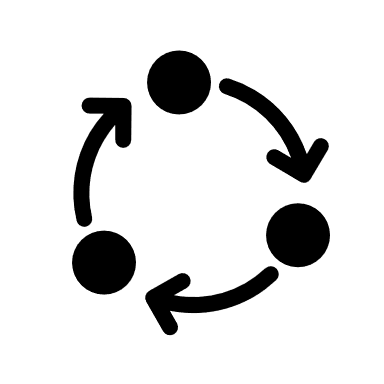 Biedsysteem 5542
Openingen van 12+
Stayman vanaf 8 punten
Zwakke 2 openingen
Blackwood
Antwoorden 0-3, 1-4, 2
Heren gestroomlijnd
© Bridge Office 2025  Auteur: Thijs Op het Roodt
Start
Druk op ESC om de test af te sluiten
© Bridge Office – 2025 – Bieden Serie 5
© Bridge Office – 2025 – Bieden Serie 5
[Speaker Notes: Start test 1]
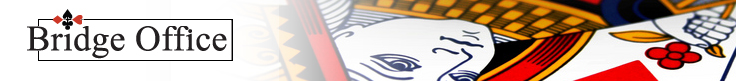 1e bij bod
1
2
3
4
5
6
7
8
9
10
11
12
13
14
15
16
17
18
19
20
21
22
23
24
25
Een rood spelnummer is kwetsbaar.Een groen spelnummer is niet kwetsbaar.
Terug
Start
© Bridge Office – 2025 – Bieden Serie 5
© Bridge Office – 2025 – Bieden Serie 5
[Speaker Notes: Vragenmenu]
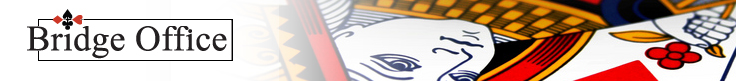 Spel 1
Mijn partner opent met 1     .
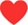 Mijn rechter buurman past.
Wat bied ik met deze hand?
1
1
1
1
1 SA
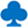 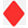 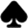 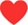 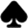 2
2
2
2
2 SA
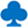 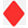 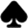 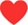 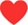 3
3
3
3
3 SA
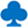 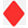 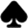 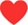 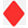 4
4
4
4
4 SA
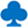 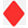 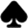 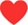 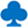 5
5
5
5
5 SA
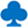 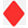 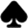 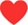 7 Punten
6
6
6
6
6 SA
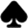 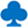 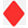 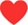 7
7
7
7
7 SA
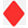 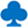 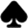 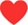 DBL
PAS
RDBL
PAS
DBL
RDBL
Terug
Vragen menu
Volgende
© Bridge Office – 2025 – Bieden Serie 5
© Bridge Office – 2025 – Bieden Serie 5
[Speaker Notes: Spel 1]
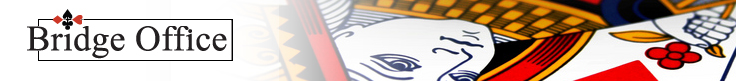 Jammer! Dat is niet het goede antwoord.
Spel 1
Mijn partner opent met 1     .
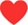 Mijn rechter buurman past.
Wat bied ik met deze hand?
Mijn partner belooft minimaal een 5-kaart harten.Ik heb maar een 2-kaart en deze daarom niet steunen.Met mijn 7 punten mag ik niet naar een 2 niveau, om een nieuwe kleur te bieden en ik heb ook geen hoger biedbare kleur. Nu moet het lampje gaan branden.
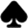 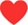 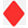 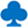 7 Punten
Terug
Vragen menu
Volgende
© Bridge Office – 2025 – Bieden Serie 5
© Bridge Office – 2025 – Bieden Serie 5
[Speaker Notes: Spel 1 fout]
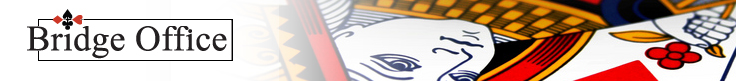 Spel 1
Goed zo!
Mijn partner opent met 1     .
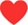 Mijn rechter buurman past.
Wat bied ik met deze hand?
Het juiste antwoord is: 1 SA
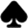 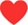 Geen steun in de harten, geen hogere biedbare kleur dan harten en maar 7 punten. Daarmee mag ik niet op 2 niveau bieden. Blijft dus 1 Sans Atout over.
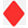 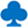 7 Punten
Terug
Vragen menu
Volgende
© Bridge Office – 2025 – Bieden Serie 5
© Bridge Office – 2025 – Bieden Serie 5
[Speaker Notes: Spel 2]
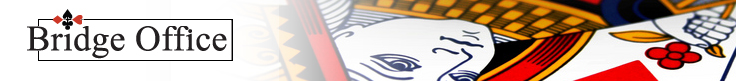 Spel 2
Mijn partner opent met 1     .
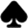 Mijn rechter buurman past.
Wat bied ik met deze hand?
1
1
1
1
1 SA
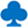 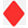 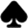 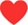 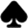 2
2
2
2
2 SA
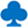 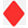 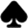 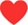 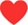 3
3
3
3
3 SA
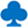 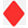 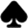 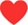 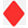 4
4
4
4
4 SA
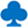 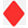 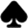 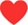 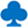 5
5
5
5
5 SA
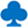 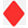 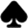 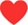 14 Punten
6
6
6
6
6 SA
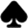 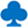 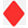 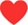 7
7
7
7
7 SA
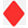 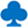 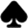 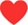 DBL
PAS
RDBL
PAS
DBL
RDBL
Terug
Vragen menu
Volgende
© Bridge Office – 2025 – Bieden Serie 5
© Bridge Office – 2025 – Bieden Serie 5
[Speaker Notes: Spel 2 fout]
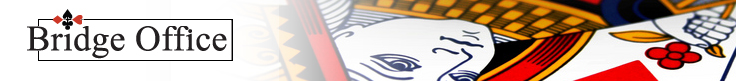 Spel 2
Jammer! Dat is niet het goede antwoord.
Mijn partner opent met 1     .
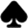 Mijn rechter buurman past.
Wat bied ik met deze hand?
Vraag 1: Hoeveel schoppen heeft uw partner?Vraag 2: Hoeveel punten heeft uw partner minimaal?
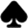 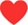 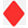 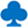 14 Punten
Terug
Vragen menu
Volgende
© Bridge Office – 2025 – Bieden Serie 5
© Bridge Office – 2025 – Bieden Serie 5
[Speaker Notes: Spel 3]
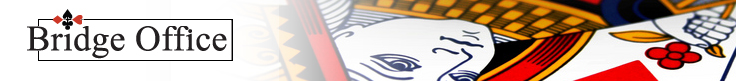 Spel 2
Goed zo!
Mijn partner opent met 1     .
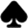 Mijn rechter buurman past.
Wat bied ik met deze hand?
Het juiste antwoord is: 4
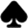 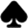 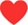 Wij hebben minimaal 8 troeven en hebben minimaal 26 punten. Voldoende voor de manche.
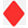 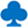 14 Punten
Terug
Vragen menu
Volgende
© Bridge Office – 2025 – Bieden Serie 5
© Bridge Office – 2025 – Bieden Serie 5
[Speaker Notes: Spel 3 fout]
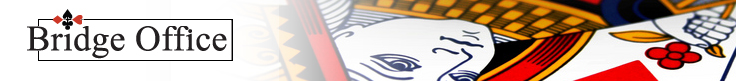 Spel 3
Mijn partner opent met 1     .
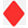 Mijn rechter buurman past.
Wat bied ik met deze hand?
1
1
1
1
1 SA
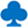 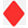 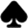 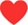 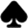 2
2
2
2
2 SA
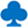 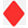 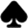 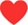 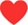 3
3
3
3
3 SA
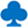 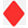 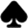 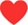 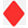 4
4
4
4
4 SA
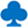 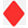 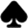 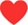 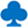 5
5
5
5
5 SA
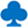 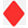 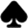 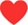 10 Punten
6
6
6
6
6 SA
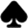 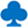 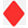 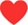 7
7
7
7
7 SA
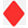 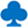 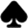 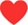 DBL
PAS
RDBL
PAS
DBL
RDBL
Terug
Vragen menu
Volgende
© Bridge Office – 2025 – Bieden Serie 5
© Bridge Office – 2025 – Bieden Serie 5
[Speaker Notes: Spel 4]
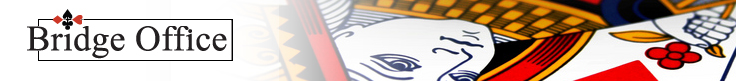 Spel 3
Jammer! Dat is niet het goede antwoord.
Mijn partner opent met 1     .
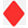 Mijn rechter buurman past.
Wat bied ik met deze hand?
Ok. De afspraak is, van twee 4-kaarten eerst de laagste.Maar wanneer u dat doet, kunt u uw schoppen niet meer bieden. U gaat reverse bieden en belooft dan minimaal een opening.
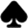 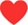 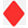 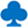 10 Punten
Terug
Vragen menu
Volgende
© Bridge Office – 2025 – Bieden Serie 5
© Bridge Office – 2025 – Bieden Serie 5
[Speaker Notes: Spel 4 fout]
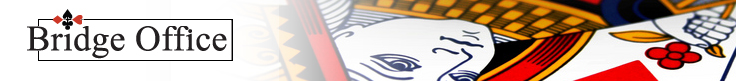 Spel 3
Goed zo!
Mijn partner opent met 1     .
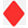 Mijn rechter buurman past.
Wat bied ik met deze hand?
Het juiste antwoord is: 1
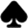 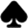 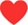 Met 1 schoppen belooft u minimaal een 4-kaart schoppen en 6 t/m 28 punten. Met 10 punten mag u gerust op 1 niveau bieden.
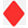 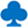 10 Punten
Terug
Vragen menu
Volgende
© Bridge Office – 2025 – Bieden Serie 5
© Bridge Office – 2025 – Bieden Serie 5
[Speaker Notes: Spel 5]
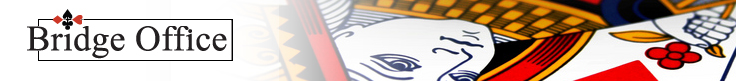 Spel 4
Mijn partner opent met 1     .
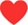 Mijn rechter buurman past.
Wat bied ik met deze hand?
1
1
1
1
1 SA
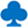 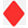 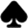 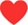 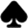 2
2
2
2
2 SA
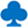 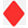 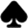 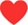 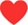 3
3
3
3
3 SA
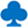 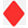 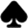 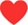 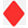 4
4
4
4
4 SA
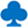 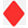 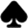 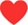 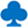 5
5
5
5
5 SA
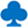 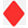 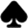 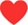 9 Punten
6
6
6
6
6 SA
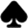 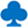 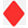 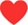 7
7
7
7
7 SA
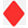 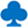 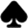 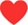 DBL
PAS
RDBL
PAS
DBL
RDBL
Terug
Vragen menu
Volgende
© Bridge Office – 2025 – Bieden Serie 5
© Bridge Office – 2025 – Bieden Serie 5
[Speaker Notes: Spel 5 fout]
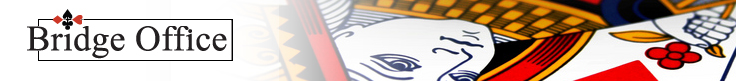 Spel 4
Jammer! Dat is niet het goede antwoord.
Mijn partner opent met 1     .
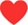 Mijn rechter buurman past.
Wat bied ik met deze hand?
U heeft maar 9 punten. Daarmee mag u niet op 2 niveau een nieuwe kleur bieden.Ook 1 Sans Atout is niet goed. Stel dat uw partner een 5-kaart harten en een 4-kaart schoppen heeft.
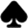 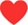 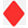 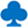 9 Punten
Terug
Vragen menu
Volgende
© Bridge Office – 2025 – Bieden Serie 5
© Bridge Office – 2025 – Bieden Serie 5
[Speaker Notes: Spel 6]
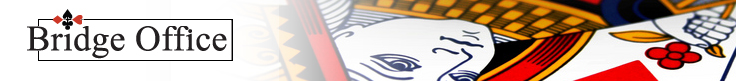 Spel 4
Goed zo!
Mijn partner opent met 1     .
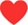 Mijn rechter buurman past.
Wat bied ik met deze hand?
Het juiste antwoord is: 1
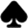 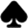 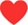 Goed geboden. De volgende kleur op een zo laag mogelijk niveau. Hiermee belooft u minimaal een 4-kaart schoppen en 6 t/m 28 punten.
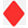 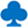 9 Punten
Terug
Vragen menu
Volgende
© Bridge Office – 2025 – Bieden Serie 5
© Bridge Office – 2025 – Bieden Serie 5
[Speaker Notes: Spel 6 fout]
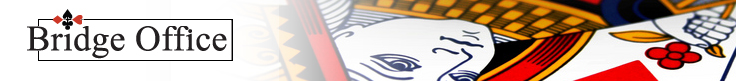 Spel 5
Mijn partner opent met 1     .
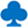 Mijn rechter buurman past.
Wat bied ik met deze hand?
1
1
1
1
1 SA
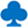 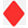 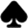 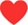 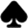 2
2
2
2
2 SA
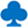 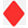 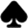 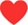 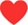 3
3
3
3
3 SA
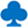 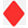 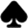 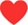 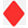 4
4
4
4
4 SA
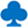 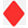 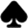 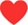 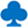 5
5
5
5
5 SA
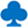 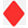 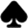 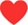 12 Punten
6
6
6
6
6 SA
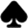 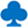 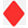 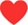 7
7
7
7
7 SA
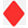 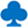 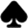 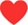 DBL
PAS
RDBL
PAS
DBL
RDBL
Terug
Vragen menu
Volgende
© Bridge Office – 2025 – Bieden Serie 5
© Bridge Office – 2025 – Bieden Serie 5
[Speaker Notes: Spel 7]
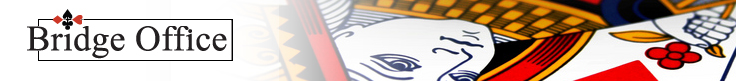 Spel 5
Jammer! Dat is niet het goede antwoord.
Mijn partner opent met 1     .
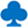 Mijn rechter buurman past.
Wat bied ik met deze hand?
Met de 1 klaveren opening, hoeft mijn partner maar een 2-kaart klaveren te hebben. Dat weten we nog niet. Dus klaveren is niet goed. Dan heb ik nog een 4-kaart schoppen en een 5-kaart harten. En ook daar hebben wij een afspraak over.
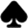 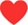 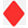 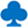 12 Punten
Terug
Vragen menu
Volgende
© Bridge Office – 2025 – Bieden Serie 5
© Bridge Office – 2025 – Bieden Serie 5
[Speaker Notes: Spel 7 fout]
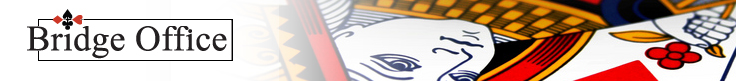 Spel 5
Goed zo!
Mijn partner opent met 1     .
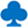 Mijn rechter buurman past.
Wat bied ik met deze hand?
Het juiste antwoord is: 1
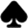 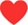 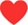 De 1 klaveren opening kan een 2-kaart zijn, dus die kunnen wij niet steunen. En van een 4- en een 5-kaart bieden wij eerst de langste. Prima geboden.
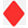 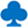 12 Punten
Terug
Vragen menu
Volgende
© Bridge Office – 2025 – Bieden Serie 5
© Bridge Office – 2025 – Bieden Serie 5
[Speaker Notes: Spel 8]
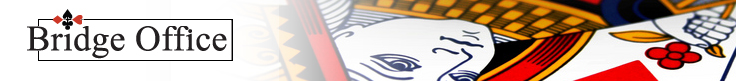 Spel 6
Mijn partner opent met 1     .
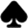 Mijn rechter buurman past.
Wat bied ik met deze hand?
1
1
1
1
1 SA
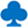 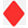 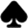 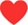 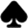 2
2
2
2
2 SA
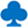 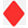 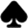 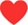 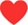 3
3
3
3
3 SA
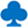 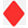 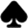 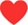 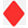 4
4
4
4
4 SA
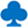 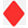 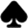 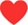 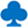 5
5
5
5
5 SA
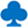 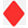 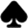 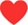 10 Punten
6
6
6
6
6 SA
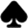 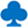 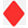 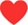 7
7
7
7
7 SA
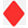 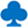 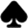 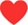 DBL
PAS
RDBL
PAS
DBL
RDBL
Terug
Vragen menu
Volgende
© Bridge Office – 2025 – Bieden Serie 5
© Bridge Office – 2025 – Bieden Serie 5
[Speaker Notes: Spel 7]
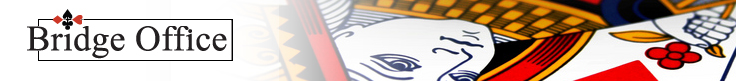 Spel 6
Jammer! Dat is niet het goede antwoord.
Mijn partner opent met 1     .
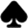 Mijn rechter buurman past.
Wat bied ik met deze hand?
Het bij bieden van de schoppen is niet goed, omdat de opening van 1 schoppen een 5-kaart kan zijn. Wij hebben dan geen 8 troeven. Voor 1 Sans Atout heeft u één puntje te veel.
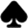 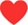 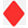 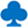 10 Punten
Terug
Vragen menu
Volgende
© Bridge Office – 2025 – Bieden Serie 5
© Bridge Office – 2025 – Bieden Serie 5
[Speaker Notes: Spel 7 fout]
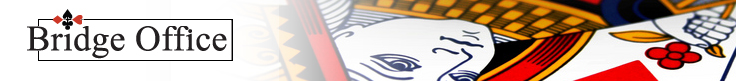 Spel 6
Goed zo!
Mijn partner opent met 1     .
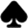 Mijn rechter buurman past.
Wat bied ik met deze hand?
Het juiste antwoord is: 2
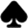 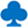 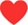 U kunt de schoppen met uw 2-kaart niet steunen.Met 10 punten mag u op 2 niveau bieden.Mooi geboden.
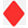 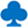 10 Punten
Terug
Vragen menu
Volgende
© Bridge Office – 2025 – Bieden Serie 5
© Bridge Office – 2025 – Bieden Serie 5
[Speaker Notes: Spel 8]
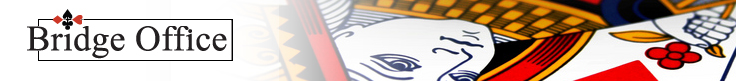 Spel 7
Mijn partner opent met 1     .
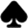 Mijn rechter buurman past.
Wat bied ik met deze hand?
1
1
1
1
1 SA
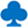 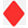 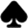 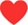 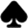 2
2
2
2
2 SA
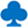 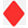 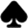 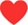 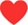 3
3
3
3
3 SA
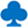 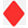 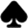 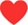 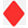 4
4
4
4
4 SA
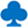 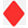 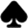 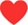 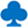 5
5
5
5
5 SA
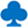 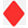 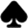 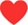 9 Punten
6
6
6
6
6 SA
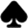 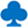 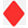 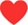 7
7
7
7
7 SA
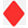 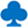 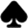 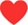 DBL
PAS
RDBL
PAS
DBL
RDBL
Terug
Vragen menu
Volgende
© Bridge Office – 2025 – Bieden Serie 5
© Bridge Office – 2025 – Bieden Serie 5
[Speaker Notes: Spel 7]
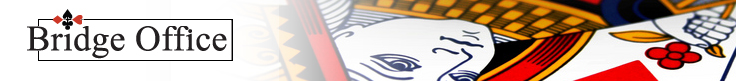 Spel 7
Jammer! Dat is niet het goede antwoord.
Mijn partner opent met 1     .
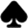 Mijn rechter buurman past.
Wat bied ik met deze hand?
Wanneer u ruiten heeft geboden, dan is dat helemaal fout.U hebt maar 9 punten en mag daarom niet op 2 niveau bieden.Hebt u 2 of 3 schoppen geboden, dan is dat ook niet goed.Tel uw distributie punten eens.
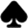 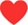 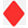 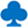 9 Punten
Terug
Vragen menu
Volgende
© Bridge Office – 2025 – Bieden Serie 5
© Bridge Office – 2025 – Bieden Serie 5
[Speaker Notes: Spel 7 fout]
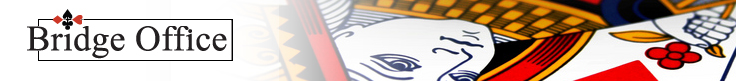 Spel 7
Goed zo!
Mijn partner opent met 1     .
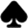 Mijn rechter buurman past.
Wat bied ik met deze hand?
Het juiste antwoord is: 4
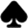 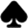 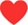 U heeft 9 echte punten.Uw 4e schoppen is 1 punt extra.
Uw singelton klaveren zijn 2 extra punten.U heeft dus een opening.Daarom meteen 4 schoppen. Mooi geboden.
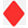 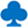 9 Punten
Terug
Vragen menu
Volgende
© Bridge Office – 2025 – Bieden Serie 5
© Bridge Office – 2025 – Bieden Serie 5
[Speaker Notes: Spel 8]
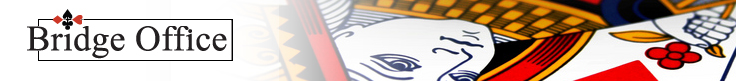 Spel 8
Mijn partner opent met 1     .
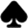 Mijn rechter buurman past.
Wat bied ik met deze hand?
1
1
1
1
1 SA
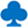 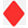 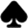 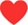 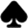 2
2
2
2
2 SA
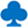 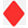 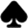 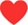 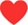 3
3
3
3
3 SA
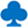 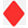 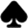 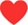 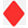 4
4
4
4
4 SA
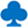 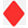 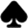 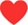 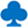 5
5
5
5
5 SA
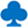 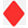 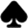 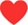 7 Punten
6
6
6
6
6 SA
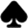 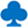 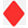 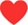 7
7
7
7
7 SA
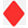 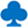 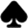 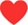 DBL
PAS
RDBL
PAS
DBL
RDBL
Terug
Vragen menu
Volgende
© Bridge Office – 2025 – Bieden Serie 5
© Bridge Office – 2025 – Bieden Serie 5
[Speaker Notes: Spel 7]
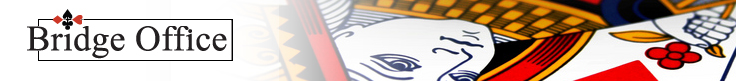 Spel 8
Jammer! Dat is niet het goede antwoord.
Mijn partner opent met 1     .
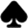 Mijn rechter buurman past.
Wat bied ik met deze hand?
U kunt de schoppen niet steunen met uw 2-kaart. Uw partner hoeft maar een 5-kaart schoppen te hebben.Op 2 niveau ruiten bieden mag niet met uw 7 punten en de harten mag daarom ook niet.
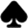 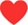 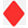 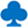 7 Punten
Terug
Vragen menu
Volgende
© Bridge Office – 2025 – Bieden Serie 5
© Bridge Office – 2025 – Bieden Serie 5
[Speaker Notes: Spel 7 fout]
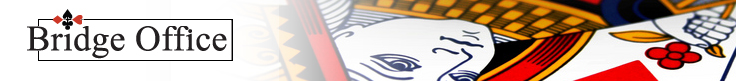 Spel 8
Goed zo!
Mijn partner opent met 1     .
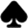 Mijn rechter buurman past.
Wat bied ik met deze hand?
Het juiste antwoord is: 1 SA
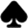 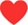 Prima. U kunt de schoppen niet steunen en kunt op 2 niveau geen nieuwe  kleur bieden met uw 7 punten.Goed geboden die 1 Sans Atout.
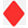 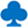 7 Punten
Terug
Vragen menu
Volgende
© Bridge Office – 2025 – Bieden Serie 5
© Bridge Office – 2025 – Bieden Serie 5
[Speaker Notes: Spel 8]
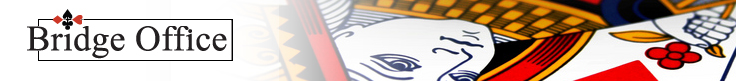 Spel 9
Mijn partner opent met 1     .
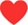 Mijn rechter buurman past.
Wat bied ik met deze hand?
1
1
1
1
1 SA
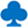 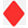 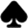 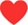 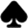 2
2
2
2
2 SA
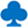 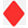 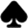 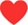 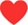 3
3
3
3
3 SA
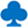 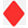 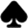 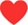 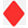 4
4
4
4
4 SA
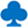 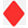 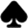 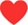 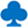 5
5
5
5
5 SA
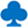 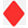 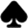 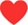 10 Punten
6
6
6
6
6 SA
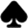 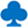 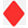 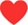 7
7
7
7
7 SA
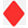 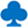 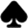 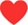 DBL
PAS
RDBL
PAS
DBL
RDBL
Terug
Vragen menu
Volgende
© Bridge Office – 2025 – Bieden Serie 5
© Bridge Office – 2025 – Bieden Serie 5
[Speaker Notes: Spel 7]
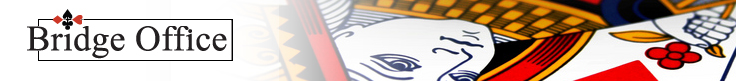 Spel 9
Jammer! Dat is niet het goede antwoord.
Mijn partner opent met 1     .
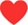 Mijn rechter buurman past.
Wat bied ik met deze hand?
Met een 2-kaart kunt u een opening in een van de hoge kleuren niet steunen. U heeft 10 punten en mag daarom op 2 niveau bieden. En over twee 4-kaarten, hebben wij een afspraak.
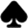 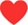 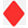 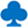 10 Punten
Terug
Vragen menu
Volgende
© Bridge Office – 2025 – Bieden Serie 5
© Bridge Office – 2025 – Bieden Serie 5
[Speaker Notes: Spel 7 fout]
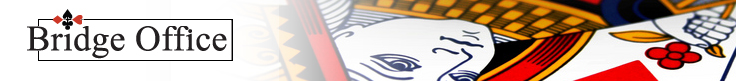 Spel 9
Goed zo!
Mijn partner opent met 1     .
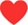 Mijn rechter buurman past.
Wat bied ik met deze hand?
Het juiste antwoord is: 2
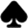 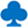 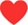 De afspraak is, dat wij van twee 4-kaarten, eerst de laagste bieden. Goed onthouden.
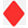 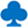 10 Punten
Terug
Vragen menu
Volgende
© Bridge Office – 2025 – Bieden Serie 5
© Bridge Office – 2025 – Bieden Serie 5
[Speaker Notes: Spel 8]
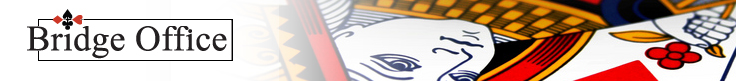 Spel 10
Mijn partner opent met 1     .
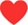 Mijn rechter buurman past.
Wat bied ik met deze hand?
1
1
1
1
1 SA
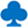 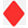 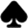 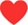 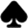 2
2
2
2
2 SA
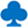 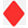 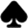 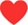 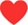 3
3
3
3
3 SA
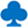 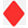 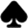 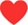 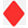 4
4
4
4
4 SA
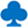 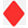 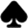 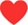 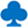 5
5
5
5
5 SA
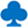 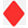 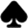 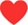 9 Punten
6
6
6
6
6 SA
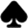 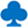 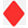 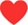 7
7
7
7
7 SA
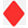 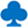 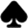 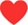 DBL
PAS
RDBL
PAS
DBL
RDBL
Terug
Vragen menu
Volgende
© Bridge Office – 2025 – Bieden Serie 5
© Bridge Office – 2025 – Bieden Serie 5
[Speaker Notes: Spel 7]
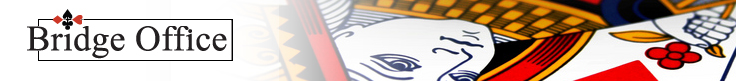 Spel 10
Jammer! Dat is niet het goede antwoord.
Mijn partner opent met 1     .
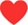 Mijn rechter buurman past.
Wat bied ik met deze hand?
Heeft u 1 Sans Atout geboden, dan klopt dat wel met het aantal punten (6 t/m 9), maar u geeft uw partner een verkeerd beeld van uw hand.Heeft u 2 ruiten geboden, dan is dat ook niet goed. U heeft 9 punten en mag daarom niet op 2 niveau een nieuwe kleur mee bieden.
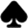 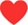 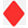 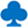 9 Punten
Terug
Vragen menu
Volgende
© Bridge Office – 2025 – Bieden Serie 5
© Bridge Office – 2025 – Bieden Serie 5
[Speaker Notes: Spel 7 fout]
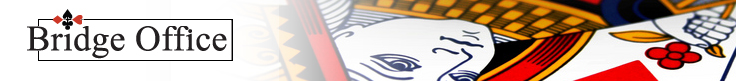 Spel 10
Goed zo!
Mijn partner opent met 1     .
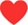 Mijn rechter buurman past.
Wat bied ik met deze hand?
Het juiste antwoord is: 1
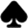 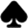 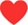 Met 1 schoppen belooft u minimaal een 4-kaart schoppen en 6 punten of meer. En dat klopt helemaal.
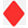 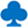 9 Punten
Terug
Vragen menu
Volgende
© Bridge Office – 2025 – Bieden Serie 5
© Bridge Office – 2025 – Bieden Serie 5
[Speaker Notes: Spel 8]
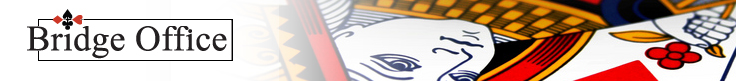 Spel 11
Mijn partner opent met 1     .
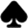 Mijn rechter buurman past.
Wat bied ik met deze hand?
1
1
1
1
1 SA
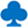 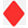 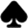 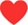 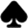 2
2
2
2
2 SA
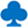 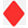 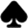 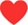 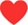 3
3
3
3
3 SA
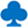 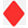 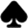 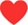 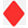 4
4
4
4
4 SA
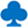 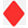 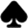 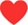 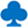 5
5
5
5
5 SA
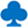 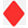 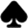 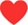 12 Punten
6
6
6
6
6 SA
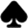 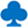 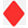 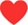 7
7
7
7
7 SA
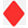 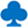 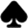 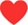 DBL
PAS
RDBL
PAS
DBL
RDBL
Terug
Vragen menu
Volgende
© Bridge Office – 2025 – Bieden Serie 5
© Bridge Office – 2025 – Bieden Serie 5
[Speaker Notes: Spel 7]
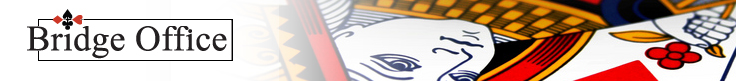 Spel 11
Jammer! Dat is niet het goede antwoord.
Mijn partner opent met 1     .
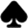 Mijn rechter buurman past.
Wat bied ik met deze hand?
U weet nu al dat er een manche uit zal komen maar nog niet welke. Onmiddellijk 3 Sans Atout is niet goed.1 Sans Atout is te weinig.
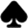 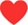 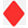 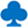 12 Punten
Terug
Vragen menu
Volgende
© Bridge Office – 2025 – Bieden Serie 5
© Bridge Office – 2025 – Bieden Serie 5
[Speaker Notes: Spel 7 fout]
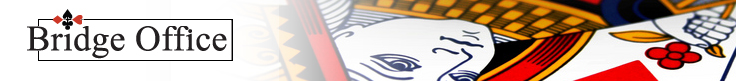 Spel 11
Goed zo!
Mijn partner opent met 1     .
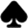 Mijn rechter buurman past.
Wat bied ik met deze hand?
Het juiste antwoord is: 2
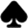 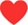 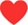 Gewoon rustig aan. Het 2 harten bod is prima.Partner mag hier niet op passen, dus u gaat wat meer over zijn hand vernemen. O ja. Na 1 schoppen, is 2 harten ALTIJD minimaal een 5-kaart. Ik hoop dat uw partner dat ook weet.
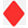 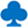 12 Punten
Terug
Vragen menu
Volgende
© Bridge Office – 2025 – Bieden Serie 5
© Bridge Office – 2025 – Bieden Serie 5
[Speaker Notes: Spel 8]
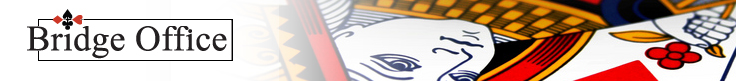 Spel 12
Mijn partner opent met 1     .
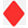 Mijn rechter buurman past.
Wat bied ik met deze hand?
1
1
1
1
1 SA
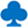 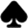 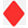 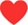 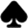 2
2
2
2
2 SA
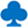 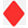 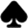 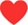 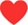 3
3
3
3
3 SA
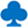 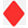 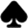 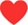 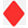 4
4
4
4
4 SA
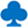 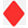 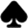 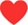 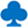 5
5
5
5
5 SA
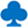 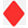 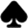 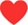 6 Punten
6
6
6
6
6 SA
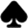 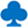 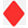 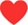 7
7
7
7
7 SA
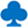 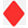 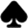 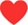 DBL
PAS
RDBL
PAS
DBL
RDBL
Terug
Vragen menu
Volgende
© Bridge Office – 2025 – Bieden Serie 5
© Bridge Office – 2025 – Bieden Serie 5
[Speaker Notes: Spel 7]
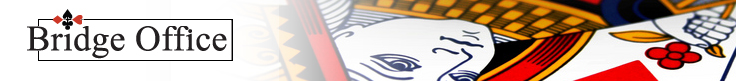 Spel 12
Jammer! Dat is niet het goede antwoord.
Mijn partner opent met 1     .
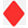 Mijn rechter buurman past.
Wat bied ik met deze hand?
Van twee 4-kaarten eerst de laagste. Dat klopt.Maar dat mag niet. Met 6 punten mag u geen nieuwe kleur op 2 niveau bieden.Heeft u 1 Sans Atout geboden, dan geeft u uw partner verkeerde informatie over uw hand.
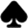 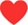 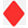 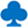 6 Punten
Terug
Vragen menu
Volgende
© Bridge Office – 2025 – Bieden Serie 5
© Bridge Office – 2025 – Bieden Serie 5
[Speaker Notes: Spel 7 fout]
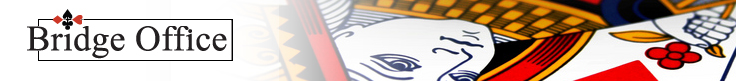 Spel 12
Goed zo!
Mijn partner opent met 1     .
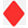 Mijn rechter buurman past.
Wat bied ik met deze hand?
Het juiste antwoord is: 1
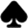 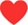 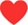 Met 1 harten belooft u minimaal een 4-kaart harten en
6+ punten.
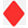 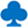 6 Punten
Terug
Vragen menu
Volgende
© Bridge Office – 2025 – Bieden Serie 5
© Bridge Office – 2025 – Bieden Serie 5
[Speaker Notes: Spel 8]
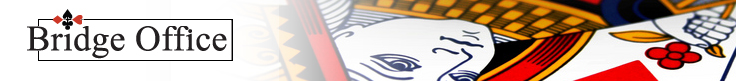 Spel 13
Mijn partner opent met 1     .
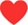 Mijn rechter buurman past.
Wat bied ik met deze hand?
1
1
1
1
1 SA
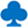 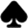 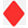 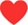 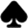 2
2
2
2
2 SA
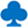 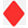 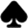 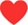 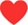 3
3
3
3
3 SA
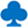 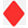 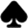 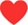 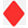 4
4
4
4
4 SA
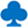 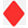 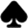 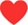 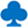 5
5
5
5
5 SA
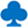 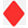 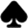 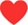 9 Punten
6
6
6
6
6 SA
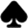 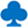 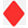 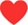 7
7
7
7
7 SA
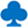 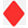 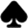 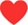 DBL
PAS
RDBL
PAS
DBL
RDBL
Terug
Vragen menu
Volgende
© Bridge Office – 2025 – Bieden Serie 5
© Bridge Office – 2025 – Bieden Serie 5
[Speaker Notes: Spel 7]
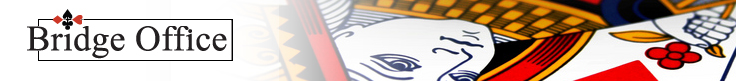 Spel 13
Jammer! Dat is niet het goede antwoord.
Mijn partner opent met 1     .
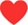 Mijn rechter buurman past.
Wat bied ik met deze hand?
Geen 1 schoppen bieden. U heeft een fit in een hoge kleur.Wat zult u op avontuur gaan.En 1 Sans Atout geeft een verkeerd beeld van uw hand.
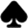 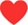 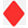 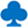 9 Punten
Terug
Vragen menu
Volgende
© Bridge Office – 2025 – Bieden Serie 5
© Bridge Office – 2025 – Bieden Serie 5
[Speaker Notes: Spel 7 fout]
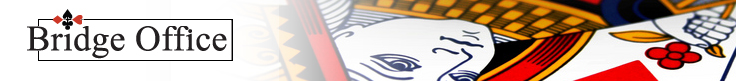 Spel 13
Goed zo!
Mijn partner opent met 1     .
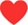 Mijn rechter buurman past.
Wat bied ik met deze hand?
Het juiste antwoord is: 2
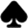 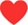 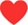 Wanneer uw partner 12 punten zou hebben, dan heeft hij  misschien al moeite om 2 harten te maken. Maar het is prima geboden.
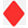 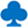 9 Punten
Terug
Vragen menu
Volgende
© Bridge Office – 2025 – Bieden Serie 5
© Bridge Office – 2025 – Bieden Serie 5
[Speaker Notes: Spel 8]
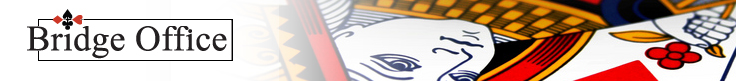 Spel 14
Mijn partner opent met 1     .
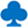 Mijn rechter buurman past.
Wat bied ik met deze hand?
1
1
1
1
1 SA
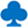 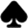 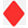 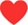 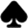 2
2
2
2
2 SA
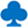 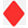 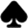 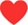 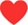 3
3
3
3
3 SA
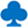 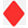 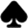 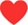 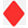 4
4
4
4
4 SA
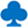 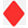 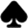 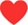 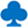 5
5
5
5
5 SA
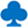 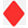 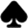 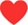 8 Punten
6
6
6
6
6 SA
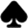 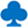 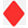 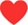 7
7
7
7
7 SA
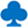 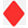 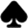 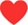 DBL
PAS
RDBL
PAS
DBL
RDBL
Terug
Vragen menu
Volgende
© Bridge Office – 2025 – Bieden Serie 5
© Bridge Office – 2025 – Bieden Serie 5
[Speaker Notes: Spel 7]
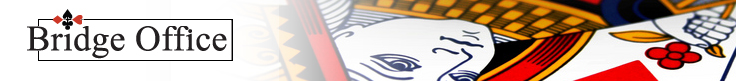 Spel 14
Jammer! Dat is niet het goede antwoord.
Mijn partner opent met 1     .
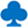 Mijn rechter buurman past.
Wat bied ik met deze hand?
Wij hebben 2 biedbare kleuren. Daarom is 1 Sans Atout niet goed.Met twee 4-kaarten bieden wij altijd eerst de ?
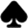 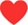 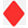 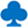 8 Punten
Terug
Vragen menu
Volgende
© Bridge Office – 2025 – Bieden Serie 5
© Bridge Office – 2025 – Bieden Serie 5
[Speaker Notes: Spel 7 fout]
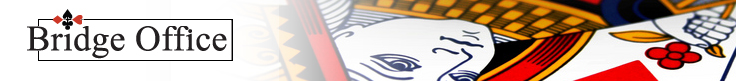 Spel 14
Goed zo!
Mijn partner opent met 1     .
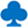 Mijn rechter buurman past.
Wat bied ik met deze hand?
Het juiste antwoord is: 1
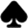 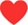 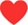 Van twee 4-kaarten altijd eerst de laagste.
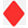 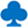 8 Punten
Terug
Vragen menu
Volgende
© Bridge Office – 2025 – Bieden Serie 5
© Bridge Office – 2025 – Bieden Serie 5
[Speaker Notes: Spel 8]
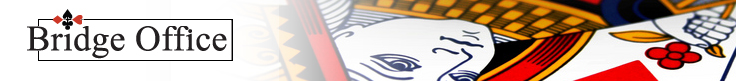 Spel 15
Mijn partner opent met 1     .
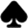 Mijn rechter buurman past.
Wat bied ik met deze hand?
1
1
1
1
1 SA
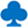 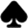 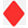 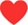 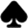 2
2
2
2
2 SA
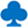 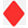 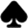 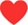 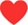 3
3
3
3
3 SA
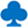 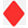 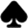 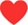 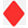 4
4
4
4
4 SA
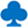 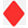 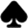 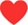 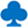 5
5
5
5
5 SA
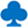 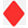 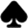 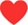 11 Punten
6
6
6
6
6 SA
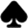 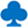 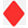 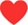 7
7
7
7
7 SA
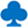 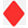 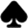 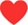 DBL
PAS
RDBL
PAS
DBL
RDBL
Terug
Vragen menu
Volgende
© Bridge Office – 2025 – Bieden Serie 5
© Bridge Office – 2025 – Bieden Serie 5
[Speaker Notes: Spel 7]
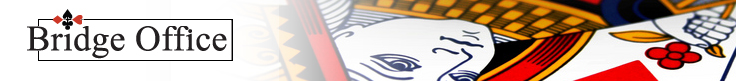 Spel 15
Jammer! Dat is niet het goede antwoord.
Mijn partner opent met 1     .
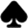 Mijn rechter buurman past.
Wat bied ik met deze hand?
2 Sans Atout belooft schoppen steun met 10 of 11 punten.Dus Sans Atout is niet goed. Wij hebben wel twee 4-kaarten.En van twee 4-kaarten bieden wij altijd eerst de ?
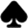 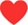 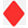 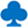 11 Punten
Terug
Vragen menu
Volgende
© Bridge Office – 2025 – Bieden Serie 5
© Bridge Office – 2025 – Bieden Serie 5
[Speaker Notes: Spel 7 fout]
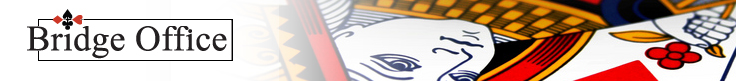 Spel 15
Goed zo!
Mijn partner opent met 1     .
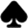 Mijn rechter buurman past.
Wat bied ik met deze hand?
Het juiste antwoord is: 2
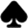 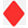 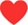 Mooi. Van twee 4-kaarten eerst de laagste en met 11 punten mogen wij op 2 niveau bieden.
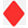 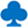 11 Punten
Terug
Vragen menu
Volgende
© Bridge Office – 2025 – Bieden Serie 5
© Bridge Office – 2025 – Bieden Serie 5
[Speaker Notes: Spel 8]
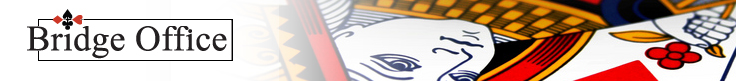 Spel 16
Mijn partner opent met 1     .
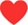 Mijn rechter buurman past.
Wat bied ik met deze hand?
1
1
1
1
1 SA
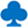 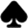 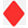 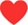 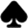 2
2
2
2
2 SA
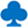 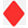 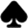 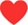 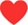 3
3
3
3
3 SA
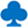 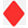 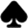 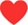 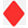 4
4
4
4
4 SA
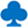 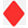 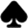 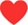 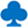 5
5
5
5
5 SA
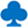 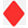 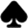 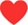 13 Punten
6
6
6
6
6 SA
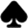 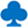 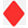 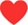 7
7
7
7
7 SA
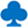 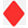 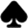 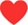 DBL
PAS
RDBL
PAS
DBL
RDBL
Terug
Vragen menu
Volgende
© Bridge Office – 2025 – Bieden Serie 5
© Bridge Office – 2025 – Bieden Serie 5
[Speaker Notes: Spel 7]
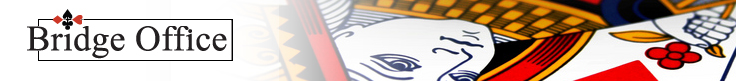 Spel 16
Jammer! Dat is niet het goede antwoord.
Mijn partner opent met 1     .
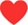 Mijn rechter buurman past.
Wat bied ik met deze hand?
Waarom zou u schoppen bieden? Er is een fit in harten.En u hebt een opening.Tel uw punten en uw harten.Nu weet u wat u moet bieden.
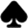 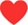 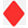 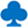 13 Punten
Terug
Vragen menu
Volgende
© Bridge Office – 2025 – Bieden Serie 5
© Bridge Office – 2025 – Bieden Serie 5
[Speaker Notes: Spel 7 fout]
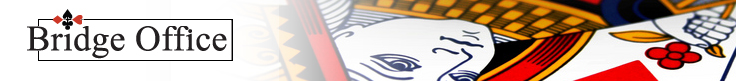 Spel 16
Goed zo!
Mijn partner opent met 1     .
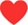 Mijn rechter buurman past.
Wat bied ik met deze hand?
Het juiste antwoord is: 4
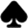 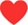 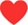 Met 16 punten en een hoge 5 kaart mogen wij niet 1 Sans Atout openen. En met een 4 en 5-kaart openen wij met de langste.
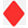 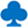 13 Punten
Terug
Vragen menu
Volgende
© Bridge Office – 2025 – Bieden Serie 5
© Bridge Office – 2025 – Bieden Serie 5
[Speaker Notes: Spel 8]
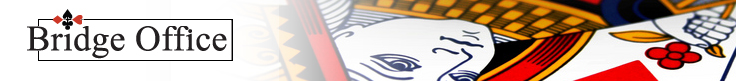 Spel 17
Mijn partner opent met 1     .
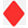 Mijn rechter buurman past.
Wat bied ik met deze hand?
1
1
1
1
1 SA
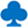 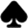 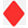 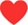 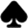 2
2
2
2
2 SA
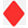 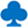 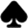 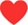 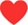 3
3
3
3
3 SA
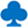 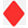 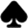 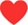 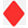 4
4
4
4
4 SA
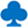 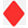 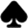 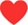 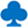 5
5
5
5
5 SA
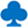 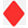 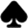 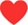 10 Punten
6
6
6
6
6 SA
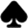 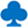 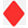 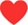 7
7
7
7
7 SA
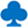 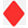 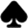 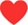 DBL
PAS
RDBL
PAS
DBL
RDBL
Terug
Vragen menu
Volgende
© Bridge Office – 2025 – Bieden Serie 5
© Bridge Office – 2025 – Bieden Serie 5
[Speaker Notes: Spel 7]
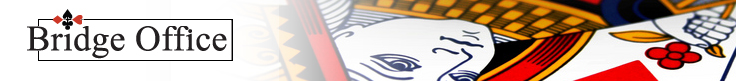 Spel 17
Jammer! Dat is niet het goede antwoord.
Mijn partner opent met 1     .
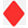 Mijn rechter buurman past.
Wat bied ik met deze hand?
Wanneer u 3 ruiten geboden heeft, daar zou ik mee kunnen leven, maar stel u eens voor dat uw partner een 3- of een 4-kaart harten naast zijn ruiten heeft.
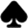 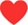 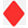 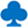 10 Punten
Terug
Vragen menu
Volgende
© Bridge Office – 2025 – Bieden Serie 5
© Bridge Office – 2025 – Bieden Serie 5
[Speaker Notes: Spel 7 fout]
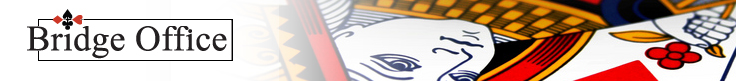 Spel 17
Goed zo!
Mijn partner opent met 1     .
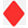 Mijn rechter buurman past.
Wat bied ik met deze hand?
Het juiste antwoord is: 1
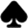 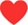 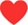 Mooi. Eerst even onderzoeken of er misschien een harten fit te vinden is.
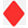 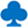 10 Punten
Terug
Vragen menu
Volgende
© Bridge Office – 2025 – Bieden Serie 5
© Bridge Office – 2025 – Bieden Serie 5
[Speaker Notes: Spel 8]
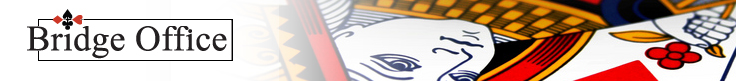 Spel 18
Mijn partner opent met 1     .
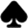 Mijn rechter buurman past.
Wat bied ik met deze hand?
1
1
1
1
1 SA
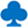 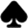 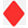 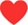 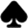 2
2
2
2
2 SA
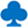 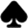 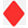 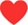 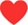 3
3
3
3
3 SA
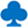 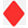 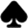 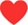 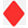 4
4
4
4
4 SA
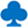 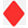 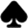 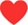 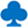 5
5
5
5
5 SA
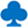 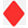 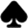 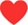 7 Punten
6
6
6
6
6 SA
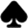 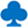 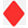 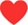 7
7
7
7
7 SA
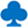 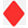 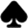 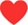 DBL
PAS
RDBL
PAS
DBL
RDBL
Terug
Vragen menu
Volgende
© Bridge Office – 2025 – Bieden Serie 5
© Bridge Office – 2025 – Bieden Serie 5
[Speaker Notes: Spel 7]
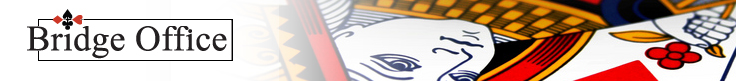 Spel 18
Jammer! Dat is niet het goede antwoord.
Mijn partner opent met 1     .
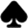 Mijn rechter buurman past.
Wat bied ik met deze hand?
Heeft u harten geboden, dan heeft een gedachte goed. Van twee 5-kaarten bieden wij eerst de hoogste. Maar kijk eens naar uw punten. weet u het nu?
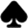 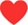 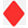 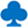 7 Punten
Terug
Vragen menu
Volgende
© Bridge Office – 2025 – Bieden Serie 5
© Bridge Office – 2025 – Bieden Serie 5
[Speaker Notes: Spel 7 fout]
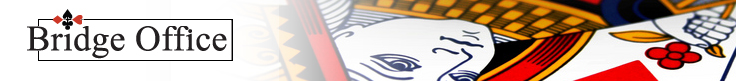 Spel 18
Goed zo!
Mijn partner opent met 1     .
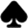 Mijn rechter buurman past.
Wat bied ik met deze hand?
Het juiste antwoord is: 1 SA
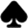 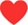 Ondanks de mooie harten en de lange ruiten.Met 7 punten mag u niet op 2 niveau bieden.
De schoppen kunt u ook niet steunen, dus wordt het zoals u ook geboden heeft, 1 Sans Atout.
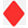 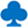 7 Punten
Terug
Vragen menu
Volgende
© Bridge Office – 2025 – Bieden Serie 5
© Bridge Office – 2025 – Bieden Serie 5
[Speaker Notes: Spel 8]
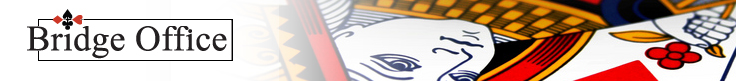 Spel 19
Mijn partner opent met 1     .
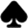 Mijn rechter buurman past.
Wat bied ik met deze hand?
1
1
1
1
1 SA
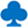 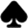 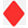 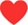 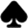 2
2
2
2
2 SA
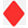 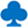 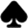 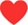 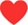 3
3
3
3
3 SA
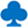 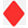 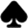 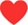 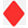 4
4
4
4
4 SA
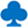 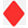 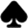 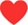 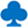 5
5
5
5
5 SA
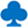 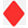 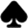 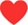 6 Punten
6
6
6
6
6 SA
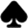 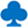 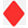 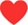 7
7
7
7
7 SA
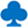 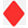 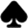 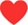 DBL
PAS
RDBL
PAS
DBL
RDBL
Terug
Vragen menu
Volgende
© Bridge Office – 2025 – Bieden Serie 5
© Bridge Office – 2025 – Bieden Serie 5
[Speaker Notes: Spel 7]
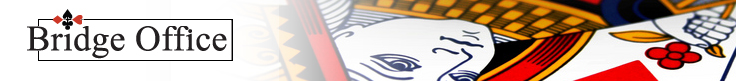 Spel 19
Jammer! Dat is niet het goede antwoord.
Mijn partner opent met 1     .
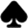 Mijn rechter buurman past.
Wat bied ik met deze hand?
U heeft een 6-kaart schoppen. Daarvoor mag u 3 punten extra tellen. Dan zou u voor de singelton klaveren nog een 2 punten mogen tellen, maar uw klaveren heer is niks waard. Daar mag u dan weer 3 punten voor aftrekken. Nu weet u, wat u moet bieden.
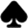 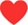 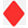 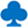 6 Punten
Terug
Vragen menu
Volgende
© Bridge Office – 2025 – Bieden Serie 5
© Bridge Office – 2025 – Bieden Serie 5
[Speaker Notes: Spel 7 fout]
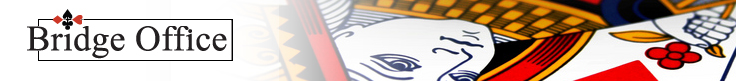 Spel 19
Goed zo!
Mijn partner opent met 1     .
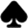 Mijn rechter buurman past.
Wat bied ik met deze hand?
Het juiste antwoord is: 2
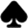 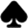 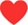 Reken u niet rijker dan u bent. 5 distributie punten er bij. Klaveren heer is niks waard, dus 3 punten eraf. U heeft dan 8 punten. 2 schoppen is een prima bod.
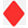 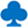 6 Punten
Terug
Vragen menu
Volgende
© Bridge Office – 2025 – Bieden Serie 5
© Bridge Office – 2025 – Bieden Serie 5
[Speaker Notes: Spel 8]
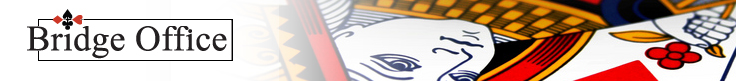 Spel 20
Mijn partner opent met 1     .
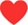 Mijn rechter buurman past.
Wat bied ik met deze hand?
1
1
1
1
1 SA
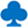 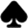 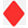 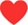 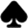 2
2
2
2
2 SA
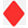 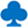 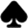 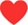 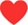 3
3
3
3
3 SA
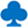 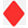 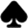 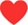 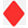 4
4
4
4
4 SA
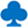 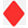 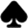 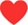 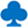 5
5
5
5
5 SA
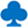 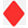 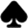 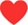 9 Punten
6
6
6
6
6 SA
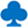 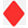 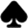 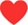 7
7
7
7
7 SA
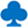 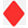 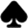 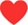 DBL
PAS
RDBL
PAS
DBL
RDBL
Terug
Vragen menu
Volgende
© Bridge Office – 2025 – Bieden Serie 5
© Bridge Office – 2025 – Bieden Serie 5
[Speaker Notes: Spel 7]
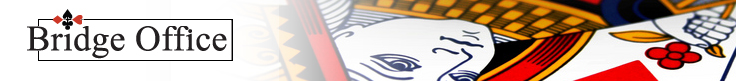 Spel 20
Jammer! Dat is niet het goede antwoord.
Mijn partner opent met 1     .
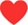 Mijn rechter buurman past.
Wat bied ik met deze hand?
U kunt de harten niet steunen. Uw partner heeft minimaal een 5-kaart en 1 Sans Atout is niet goed.U heeft een kleur die u kunt bieden, die hoger is dan harten.
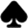 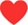 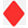 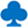 9 Punten
Terug
Vragen menu
Volgende
© Bridge Office – 2025 – Bieden Serie 5
© Bridge Office – 2025 – Bieden Serie 5
[Speaker Notes: Spel 7 fout]
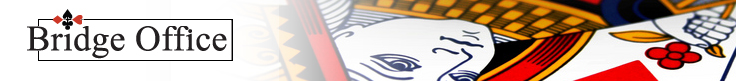 Spel 20
Goed zo!
Mijn partner opent met 1     .
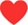 Mijn rechter buurman past.
Wat bied ik met deze hand?
Het juiste antwoord is: 1
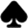 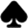 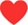 1 schoppen belooft minimaal een 4-kaart schoppen en 6 t/m 28 punten.
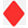 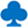 9 Punten
Terug
Vragen menu
Volgende
© Bridge Office – 2025 – Bieden Serie 5
© Bridge Office – 2025 – Bieden Serie 5
[Speaker Notes: Spel 8]
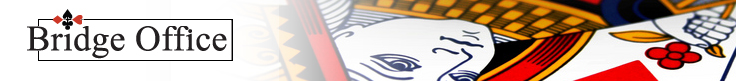 Spel 21
Mijn partner opent met 1     .
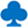 Mijn rechter buurman past.
Wat bied ik met deze hand?
1
1
1
1
1 SA
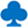 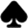 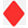 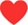 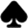 2
2
2
2
2 SA
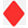 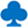 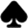 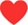 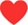 3
3
3
3
3 SA
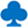 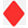 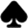 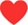 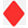 4
4
4
4
4 SA
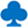 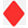 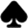 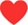 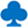 5
5
5
5
5 SA
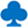 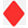 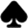 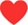 8 Punten
6
6
6
6
6 SA
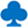 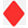 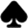 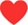 7
7
7
7
7 SA
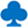 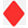 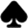 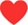 DBL
PAS
RDBL
PAS
DBL
RDBL
Terug
Vragen menu
Volgende
© Bridge Office – 2025 – Bieden Serie 5
© Bridge Office – 2025 – Bieden Serie 5
[Speaker Notes: Spel 7]
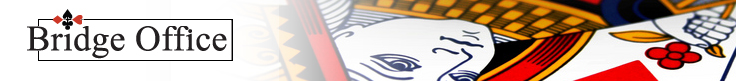 Spel 21
Jammer! Dat is niet het goede antwoord.
Mijn partner opent met 1     .
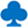 Mijn rechter buurman past.
Wat bied ik met deze hand?
U kunt de klaveren niet steunen. De opening van uw partner kan een 2-kaart klaveren zijn. U heeft nog een andere biedbare kleur.
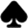 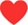 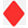 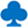 8 Punten
Terug
Vragen menu
Volgende
© Bridge Office – 2025 – Bieden Serie 5
© Bridge Office – 2025 – Bieden Serie 5
[Speaker Notes: Spel 7 fout]
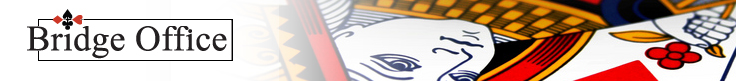 Spel 21
Goed zo!
Mijn partner opent met 1     .
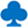 Mijn rechter buurman past.
Wat bied ik met deze hand?
Het juiste antwoord is: 1
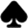 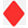 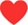 Ruiten is voor het moment de enige 4-kaart die u kunt bieden. Dus prima gedaan.
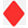 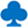 8 Punten
Terug
Vragen menu
Volgende
© Bridge Office – 2025 – Bieden Serie 5
© Bridge Office – 2025 – Bieden Serie 5
[Speaker Notes: Spel 8]
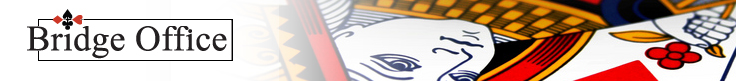 Spel 22
Mijn partner opent met 1     .
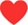 Mijn rechter buurman past.
Wat bied ik met deze hand?
1
1
1
1
1 SA
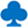 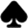 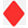 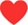 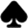 2
2
2
2
2 SA
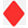 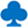 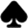 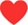 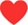 3
3
3
3
3 SA
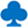 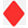 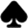 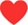 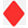 4
4
4
4
4 SA
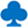 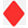 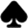 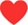 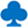 5
5
5
5
5 SA
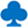 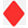 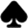 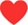 11 Punten
6
6
6
6
6 SA
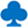 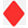 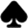 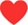 7
7
7
7
7 SA
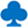 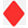 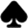 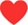 DBL
PAS
RDBL
PAS
DBL
RDBL
Terug
Vragen menu
Volgende
© Bridge Office – 2025 – Bieden Serie 5
© Bridge Office – 2025 – Bieden Serie 5
[Speaker Notes: Spel 7]
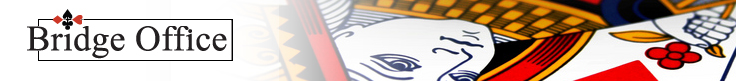 Spel 22
Jammer! Dat is niet het goede antwoord.
Mijn partner opent met 1     .
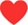 Mijn rechter buurman past.
Wat bied ik met deze hand?
Met 11 punten is 3 harten een goede gedachte.Maar u heeft 2 harten meer dan nodig, om aan acht troeven te komen. Daar mag u dus 2 punten voor erbij tellen.Dan heeft u nog een singelton klaveren. Daar mag u ook 2 punten voor erbij tellen. En nu weet u wat u moet bieden.
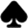 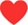 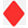 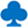 11 Punten
Terug
Vragen menu
Volgende
© Bridge Office – 2025 – Bieden Serie 5
© Bridge Office – 2025 – Bieden Serie 5
[Speaker Notes: Spel 7 fout]
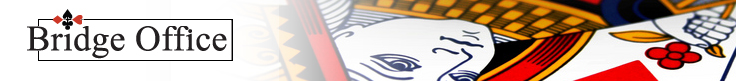 Spel 22
Goed zo!
Mijn partner opent met 1     .
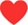 Mijn rechter buurman past.
Wat bied ik met deze hand?
Het juiste antwoord is: 4
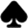 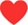 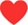 Met alle distributie punten die u mag tellen, hebt u 15 punten. Genoeg voor de manche.
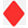 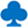 11 Punten
Terug
Vragen menu
Volgende
© Bridge Office – 2025 – Bieden Serie 5
© Bridge Office – 2025 – Bieden Serie 5
[Speaker Notes: Spel 8]
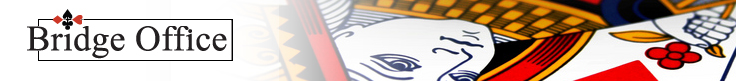 Spel 23
Mijn partner opent met 1     .
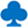 Mijn rechter buurman past.
Wat bied ik met deze hand?
1
1
1
1
1 SA
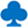 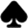 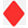 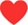 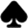 2
2
2
2
2 SA
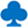 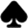 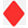 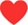 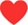 3
3
3
3
3 SA
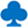 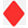 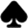 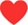 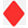 4
4
4
4
4 SA
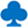 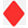 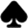 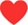 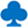 5
5
5
5
5 SA
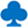 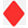 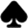 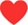 8 Punten
6
6
6
6
6 SA
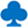 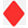 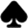 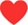 7
7
7
7
7 SA
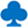 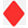 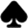 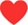 DBL
PAS
RDBL
PAS
DBL
RDBL
Terug
Vragen menu
Volgende
© Bridge Office – 2025 – Bieden Serie 5
© Bridge Office – 2025 – Bieden Serie 5
[Speaker Notes: Spel 7]
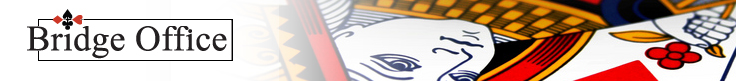 Spel 23
Jammer! Dat is niet het goede antwoord.
Mijn partner opent met 1     .
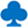 Mijn rechter buurman past.
Wat bied ik met deze hand?
U heeft een 4- en een 5-kaart. Weet u nog wat wij daar over afgesproken hebben? Ja? Dan weet u wat het juiste bod is.
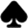 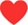 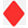 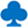 8 Punten
Terug
Vragen menu
Volgende
© Bridge Office – 2025 – Bieden Serie 5
© Bridge Office – 2025 – Bieden Serie 5
[Speaker Notes: Spel 7 fout]
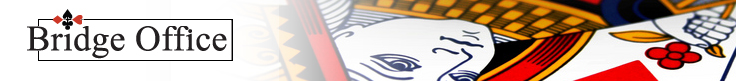 Spel 23
Goed zo!
Mijn partner opent met 1     .
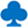 Mijn rechter buurman past.
Wat bied ik met deze hand?
Het juiste antwoord is: 1
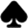 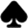 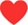 Wij bieden dus eerst onze 5-kaart. Daarna zien we wel verder.
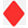 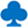 8 Punten
Terug
Vragen menu
Volgende
© Bridge Office – 2025 – Bieden Serie 5
© Bridge Office – 2025 – Bieden Serie 5
[Speaker Notes: Spel 8]
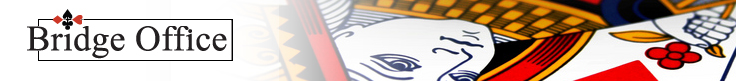 Spel 24
Mijn partner opent met 1     .
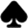 Mijn rechter buurman past.
Wat bied ik met deze hand?
1
1
1
1
1 SA
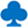 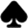 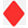 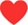 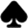 2
2
2
2
2 SA
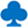 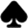 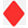 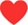 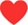 3
3
3
3
3 SA
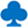 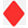 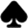 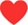 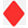 4
4
4
4
4 SA
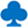 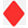 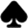 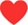 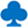 5
5
5
5
5 SA
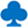 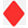 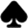 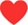 9 Punten
6
6
6
6
6 SA
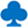 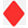 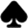 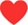 7
7
7
7
7 SA
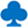 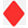 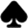 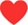 DBL
PAS
RDBL
PAS
DBL
RDBL
Terug
Vragen menu
Volgende
© Bridge Office – 2025 – Bieden Serie 5
© Bridge Office – 2025 – Bieden Serie 5
[Speaker Notes: Spel 7]
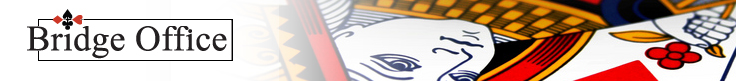 Spel 24
Jammer! Dat is niet het goede antwoord.
Mijn partner opent met 1     .
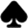 Mijn rechter buurman past.
Wat bied ik met deze hand?
Heeft u 2 klaveren geboden, dan heeft u goed onthouden, dat u eerst de langste kleur moet bieden. Maar u bent vergeten hoeveel punten u moet hebben, om een nieuwe kleur op 2 niveau te mogen bieden.
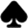 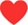 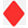 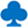 9 Punten
Terug
Vragen menu
Volgende
© Bridge Office – 2025 – Bieden Serie 5
© Bridge Office – 2025 – Bieden Serie 5
[Speaker Notes: Spel 7 fout]
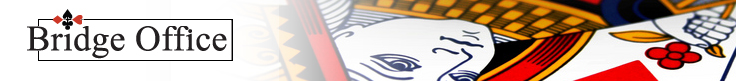 Spel 24
Goed zo!
Mijn partner opent met 1     .
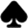 Mijn rechter buurman past.
Wat bied ik met deze hand?
Het juiste antwoord is: 1 SA
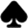 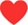 Met 9 punten mag u niet op niveau bieden en de schoppen kunt u niet steunen. Dus blijft alleen 1 Sans Atout over.
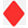 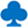 9 Punten
Terug
Vragen menu
Volgende
© Bridge Office – 2025 – Bieden Serie 5
© Bridge Office – 2025 – Bieden Serie 5
[Speaker Notes: Spel 8]
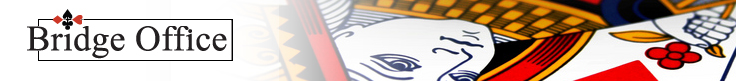 Spel 25
Mijn partner opent met 1     .
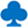 Mijn rechter buurman past.
Wat bied ik met deze hand?
1
1
1
1
1 SA
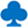 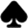 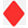 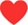 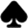 2
2
2
2
2 SA
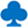 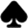 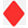 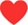 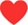 3
3
3
3
3 SA
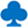 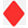 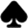 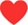 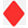 4
4
4
4
4 SA
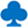 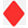 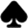 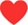 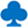 5
5
5
5
5 SA
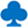 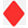 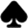 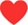 15 Punten
6
6
6
6
6 SA
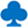 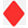 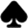 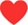 7
7
7
7
7 SA
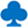 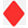 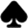 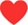 DBL
PAS
RDBL
PAS
DBL
RDBL
Terug
Vragen menu
Einde
© Bridge Office – 2025 – Bieden Serie 5
© Bridge Office – 2025 – Bieden Serie 5
[Speaker Notes: Spel 7]
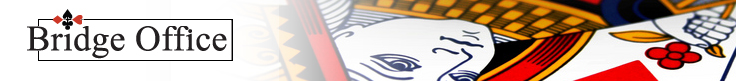 Spel 25
Jammer! Dat is niet het goede antwoord.
Mijn partner opent met 1     .
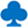 Mijn rechter buurman past.
Wat bied ik met deze hand?
Van twee 4-kaarten bieden we eerst de laagste.En zou u uw hand zo goed vinden om meteen 3 Sans Atout te bieden, dan moet ik dat toch temperen. U heeft wel de punten, maar het kan zijn dat u een slem mis loopt. Ga zuinig om met uw biedruimte. U weet wat afgesproken hebben.
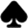 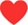 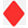 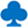 15 Punten
Terug
Vragen menu
Einde
© Bridge Office – 2025 – Bieden Serie 5
© Bridge Office – 2025 – Bieden Serie 5
[Speaker Notes: Spel 7 fout]
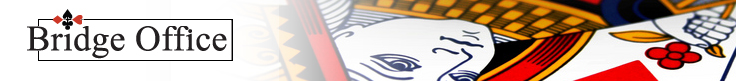 Spel 25
Goed zo!
Mijn partner opent met 1     .
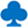 Mijn rechter buurman past.
Wat bied ik met deze hand?
Het juiste antwoord is: 1
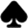 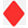 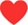 Lekker rustig aan. Misschien komt er wel een slem uit.
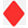 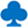 15 Punten
Terug
Vragen menu
Einde
© Bridge Office – 2025 – Bieden Serie 5
© Bridge Office – 2025 – Bieden Serie 5
[Speaker Notes: Spel 8]
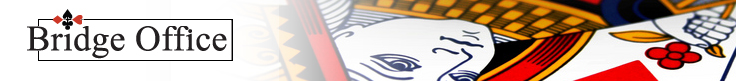 Serie 5 -  Les 2 - Bieden - 1e Bij Bod
Wanneer u geen rood balkje heeft gehad,PROFICIAT!U heeft dan alle 25 vragen goed beantwoord.
Druk op ESC om de deze test af te sluiten.
Terug
Vragen menu
© Bridge Office – 2025 – Bieden Serie 5
© Bridge Office – 2025 – Bieden Serie 5